Peer-to-Peer Systems and Distributed Hash Tables
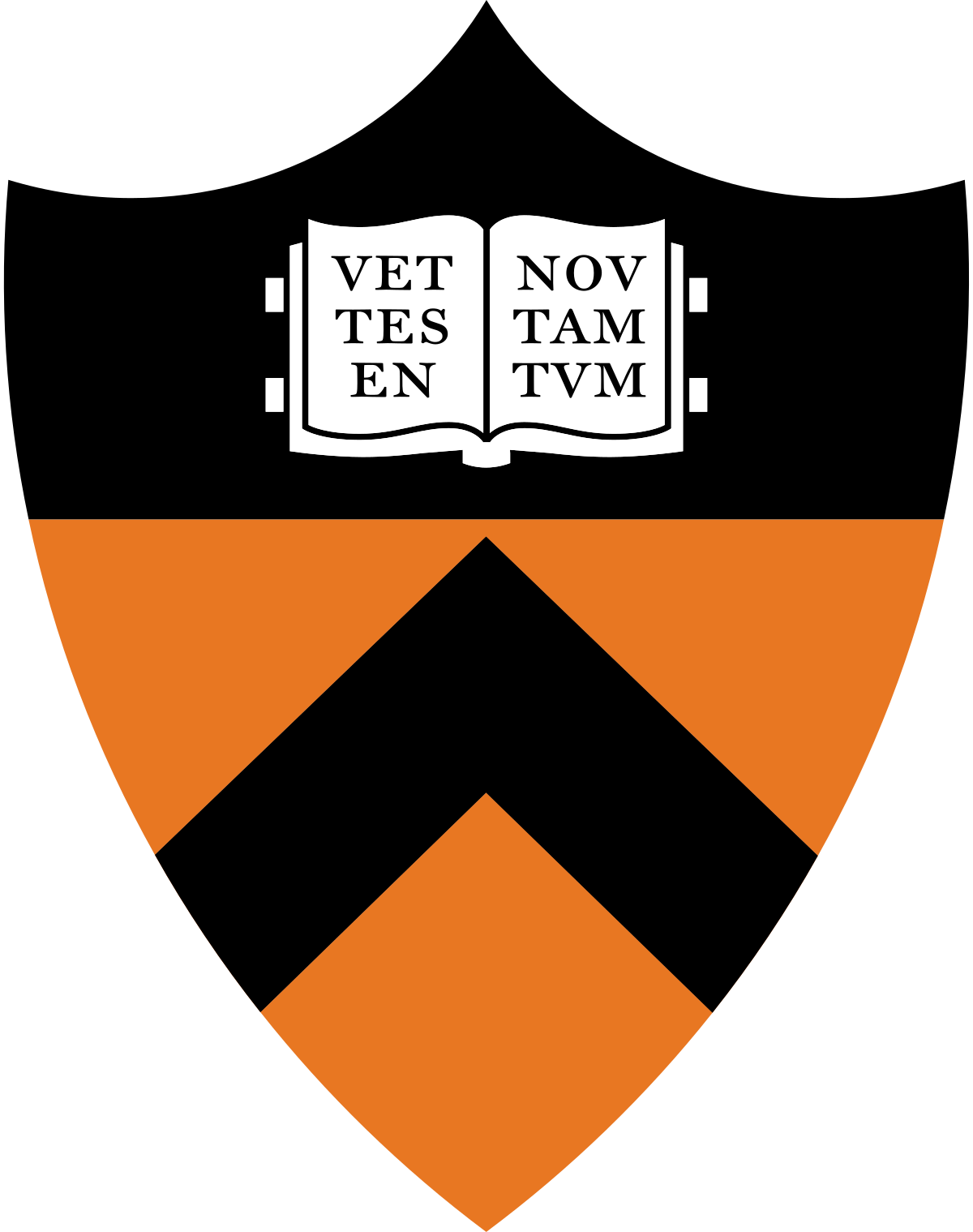 COS 418: Distributed Systems
Lecture 1

Wyatt Lloyd
Slides adapted from Kyle Jamison’s, which are partially adapted from Brad Karp’s and Robert Morris
Today
Peer-to-Peer Systems

Distributed Hash Tables

The Chord Lookup Service
2
What is a Peer-to-Peer (P2P) system?
Node
Node
Node
Internet
Node
Node
A distributed system architecture:
No centralized control
Nodes are roughly symmetric in function

Large number of unreliable nodes
3
Advantages of P2P systems
High capacity for services through parallelism:
Many disks
Many network connections
Many CPUs

No centralized server or servers may mean:
Less chance of service overload as load increases
A single failure won’t wreck the whole system
System as a whole is harder to attack
4
P2P adoption
Successful adoption in some niche areas 

Client-to-client (legal, illegal) file sharing
Popular data but owning organization has no money

Digital currency: no natural single owner (Bitcoin)

Voice/video telephony
Skype used to do this…
5
Example: Classic BitTorrent
User clicks on download link
Gets torrent file with content hash, IP address of tracker

User’s BitTorrent (BT) client talks to tracker
Tracker tells it list of peers who have file

User’s BT client downloads file from one or more peers

User’s BT client tells tracker it has a copy now, too

User’s BT client serves the file to others for a while
Provides huge download bandwidth, without expensive server or network links
6
The lookup problem
get(“Star Wars.mov”)
N2
N3
Internet
Client
N1
?
Publisher (N4)
N6
N5
put(“Star Wars.mov”, [content])
7
Centralized lookup (Napster)
N2
N3
Client
N1
Lookup(“Star Wars.mov”)
SetLoc(“Star Wars.mov”, IP address of N4)
DB
Publisher (N4)
N6
N5
key=“Star Wars.mov”, value=[content]
Simple, but O(N) state and a single point of failure
8
[Speaker Notes: Not a good tradeoff for P2P systems.]
Flooded queries (original Gnutella)
Lookup(“Star Wars.mov”)
N2
N3
Client
N1
Robust, but O(total peers) messages per lookup
Publisher (N4)
N6
N5
key=“Star Wars.mov”, value=[content]
9
[Speaker Notes: Ask EVERYONE if they have it?]
Routed DHT queries (Chord)
Lookup(“Star Wars.mov”)
N2
N3
Client
N1
Publisher (N4)
N6
N5
key=“Star Wars.mov”, value=[content]
Goal: robust, reasonable state, reasonable number of hops?
10
Today
Peer-to-Peer Systems

Distributed Hash Tables

The Chord Lookup Service
11
What is a DHT?
Local hash table:
key = Hash(name)
put(key, value)
get(key)  value

Service: Constant-time insertion and lookup
Distributed Hash Table (DHT):
Do (roughly) this across millions of hosts on the Internet!
12
What is a DHT (and why)?
Distributed Hash Table:
	key = hash(data)
	lookup(key)  IP addr	 (Chord lookup service)
	send-RPC(IP address, put, key, data)
	send-RPC(IP address, get, key)  data

Partitions data in a large-scale distributed system
Tuples in a global database engine
Data blocks in a global file system
Files in a P2P file-sharing system
13
Cooperative storage with a DHT
….
node
node
node
Distributed application
data
get (key)
put(key, data)
(DHash)
Distributed hash table
lookup(key)
node IP address
(Chord)
Lookup service
App may be distributed over many nodes
DHT distributes data storage over many nodes
14
BitTorrent over DHT
BitTorrent can use DHT instead of (or with) a tracker

BT clients use DHT:
Key = file content hash (“infohash”)
Value = IP address of peer willing to serve file
Can store multiple values (i.e. IP addresses) for a key

Client does:
get(infohash) to find other clients willing to serve
put(infohash, my-ipaddr) to identify itself as willing
15
Why DHT for BitTorrent?
The DHT is a single giant tracker, less fragmented than many trackers
So peers more likely to find each other


Classic BitTorrent tracker is a single point of failure
Legal attacks
DoS attacks
…
16
Why the put/get DHT interface?
API supports a wide range of applications
DHT imposes no structure/meaning on keys


Key-value pairs are persistent and global
Can store keys in other DHT values
And thus build complex data structures
17
What is hard in DHT design?
Decentralized: no central authority

Scalable: low network traffic overhead 

Efficient: find items quickly (latency)

Robust: nodes fail, new nodes join
18
Today
Peer-to-Peer Systems

Distributed Hash Tables

The Chord Lookup Service
19
Chord lookup algorithm
Interface: lookup(key)  IP address
Efficient: O(log N) messages per lookup
N is the total number of servers

Scalable: O(log N) state per node

Robust: survives massive failures
20
Chord Lookup: Identifiers
Key identifier = SHA-1(key)

Node identifier = SHA-1(IP address)

SHA-1 distributes both uniformly


How does Chord partition data?
i.e., map key IDs to node IDs
21
Consistent hashing
Key 5
K5
K20
N105
Node 105
Circular 7-bit
ID space
N32
N90
K80
Key is stored at its successor: node with next-higher ID
22
[Speaker Notes: Discuss the alternative of Mod N hashing…]
Chord: Successor pointers
N120
N10
N105
N32
K80
N90
N60
23
Basic lookup
N120
“Where is K80?”
N10
N105
“N90 has K80”
N32
K80
N90
N60
24
Simple lookup algorithm
Lookup(key-id)
	succ  my successor
	if my-id < succ < key-id  // next hop
		 call Lookup(key-id) on succ
	else     				  // done
   return succ	  		

Correctness depends only on successors
25
Improving performance
Problem: Forwarding through successor is slow

Data structure is a linked list: O(n)

Idea: Can we make it more like a binary search?    
Need to be able to halve distance at each step
26
“Finger table” for O(log N)-time lookups
½
¼
1/8
1/16
1/32
1/64
N80
27
Finger i points to successor of n+2i
N120
K112
½
¼
1/8
1/16
1/32
1/64
N80
28
Implication of finger tables
A binary lookup tree rooted at every node  
Threaded through other nodes' finger tables

This is better than simply arranging the nodes in a single tree
Every node acts as a root
So there's no root hotspot
No single point of failure
But a lot more state in total
29
Lookup with finger table
Lookup(key-id)
	look in local finger table for		
		  highest n: my-id < n < key-id
	if n exists
		  call Lookup(key-id) on node n  // next hop
	else
		  return my successor	          // done
30
Lookups Take O(log N) Hops
N5
N10
N110
K19
N20
N99
Lookup(K19)
N32
N80
N60
31
Aside: Is O(log N) fast or slow?
For a million nodes, it’s 20 hops

If each hop takes 50 milliseconds, lookups take one second

If each hop has 10% chance of failure, it’s a couple of timeouts

So in practice log(n) is better than O(n) but not great
32
Joining: Linked list insert
N25
N36
1. Lookup(36)
K30
K38
N40
33
Join (2)
N25
2. N36 sets its own
successor pointer
N36
K30
K38
N40
34
Join (3)
N25
3. Copy keys 26..36
from N40 to N36
N36
K30
K30
K38
N40
35
Notify messages maintain predecessors
N25
notify N25
N36
N40
notify N36
36
Stabilize message fixes successor
✔
N25
✘
stabilize
N36
N40
“My predecessor is N36.”
37
[Speaker Notes: All nodes periodically send out stabilize messages to make sure they have the correct successors.]
Joining: Summary
N25
N36
K30
K30
K38
N40
Predecessor pointer allows link to new node
Update finger pointers in the background
Correct successors generally produce correct lookups
38
Failures may cause incorrect lookup
N120
N10
N113
N102
N85
Lookup(K90)
N80
N80 does not know correct successor, so incorrect lookup
39
Successor lists
Each node stores a list of its r immediate successors

After failure, will know first live successor
Correct successors generally produce correct lookups
Guarantee is with some probability
r is often logN too, e.g., 20 for 1 million nodes
40
Lookup with fault tolerance
Lookup(key-id)
	look in local finger table and successor-list	
		  for highest n: my-id < n < key-id
	if n exists
		  call Lookup(key-id) on node n  // next hop
		  if call failed,
			  remove n from finger table and/or 
					successor list
			  return Lookup(key-id)
	else 
     return my successor	          // done
41
Today
Peer-to-Peer Systems

Distributed Hash Tables

The Chord Lookup Service
42
Cooperative storage with a DHT
….
node
node
node
Distributed application
data
get (key)
put(key, data)
(DHash)
Distributed hash table
lookup(key)
node IP address
(Chord)
Lookup service
App may be distributed over many nodes
DHT distributes data storage over many nodes
43
The DHash DHT
Builds key/value storage on Chord

Replicates blocks for availability
Stores k replicas at the k successors after the block on the Chord ring
44
DHash replicates blocks at r successors
N5
N110
N10
N20
N99
Block 17
N40
N50
N80
N68
N60
Replicas are easy to find if successor fails
Hashed node IDs ensure independent failure
45
Today
Peer-to-Peer Systems

Distributed Hash Tables

The Chord Lookup Service

Concluding thoughts on DHTs, P2P
46
Why don’t all services use P2P?
High latency and limited bandwidth between peers (vs servers in datacenter)

User computers are less reliable than managed servers

Lack of trust in peers’ correct behavior
Securing DHT routing hard, unsolved in practice
47
DHTs in retrospective
Seem promising for finding data in large P2P systems
Decentralization seems good for load, fault tolerance  

But: the security problems are difficult
But: churn is a problem, particularly if log(N) is big

So DHTs have not had the impact that many hoped for
48
What DHTs got right
Consistent hashing
Elegant way to divide a workload across machines
Very useful in clusters: used in Amazon Dynamo and other systems

Replication for high availability, efficient recovery after node failure

Incremental scalability: “add nodes, capacity increases”

Self-management: minimal configuration
49